Comissão de Valores MobiliáriosAtuação e desafios das Empresas Start-Ups e incubadoras de empresas no contexto do desenvolvimento econômico brasileiro
Superintendência Regional de Brasília
5 de julho de 2016
CONTEÚDO
Projeto de Normatização do Equity Crowdfunding
FIP – Capital Semente (Audiência Pública SDM nº 05/15
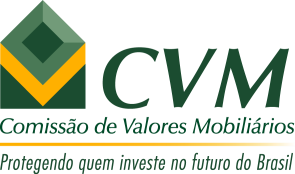 A CVM e o contexto de sua atuação
Lei 6.385 (Dispõe sobre o mercado de valores mobiliários e cria a Comissão de Valores Mobiliários)
“Art. 1o Serão disciplinadas e fiscalizadas de acordo com esta Lei as seguintes atividades:  
 I - a emissão e distribuição de valores mobiliários no mercado.

 CVM tem competência para atuar no que se refere à captação de recursos de empreendedores de pequeno porte das seguintes formas:
 Diretamente, mediante oferta pública de valores mobiliários emitidos pelos empreendedores de pequeno porte; e
 Indiretamente, por meio de fundos de investimento voltados ao investimento em start-ups e empresas de capital semente.
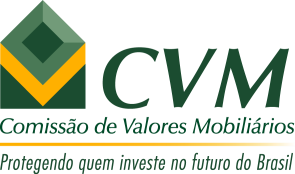 Ofertas de microempresas e empresas de pequeno porte
São dispensadas de registro de oferta pública de distribuição 
(ICVM 400, art. 5º, inc. III)

Limite anual - R$ 2.400.000,00. 
Necessidade de comunicar previamente à CVM a intenção de se valer dessa dispensa.
Materiais publicitários devem: (i) conter informações verdadeiras, completas, consistentes e que não induzam o investidor a erro e (ii) ser escritos em linguagem simples, clara, objetiva, serena e moderada, advertindo os leitores para os riscos do investimento (art. 5°, § 7°, da Instrução CVM n° 400, de 2003).
Não pagam taxa de fiscalização.

A oferta realizada com base nessa dispensa está igualmente liberada da contratação de uma instituição integrante do sistema de distribuição de valores mobiliários.

A CVM também dispensa de registro de emissor as ME ou EPP.
[Speaker Notes: Não há barreiras a pelo menos uma década.]
Ofertas de microempresas e empresas de pequeno porte
Pode-se afirmar que a dispensa de registro da oferta de valores mobiliários emitidos por ME e EPP foi consagrada em 2003, com a própria edição da Instrução CVM n° 400.

Entretanto, este regime especial de redução de exigências, focado na facilitação do acesso de ME ou EPP ao mercado de capitais, uma vez que tais empresas podem ofertar diretamente valores mobiliários de sua emissão sem necessidade de registrar a oferta ou a si próprios na CVM, foi de fato muito pouco utilizado por empresas deste porte.
Situação nova – microempresas e empresas de pequeno porte e a internet
Cerca de uma década se passou desde a edição da Instrução 400 até que, a partir de 2013, grupos de novos empreendedores buscaram viabilizar no Brasil o “equity crowdfunding”, por meio da operação de sítios eletrônicos (“plataformas”) na rede mundial de computadores (internet) onde são ofertadas participações (ou títulos eventualmente conversíveis em participações) em empresas inovadoras em fase inicial de atividades (start ups).
[Speaker Notes: Não havia barreiras de acesso ao mercado, mas faltava um ator que aproximasse os empreendedores e os investidores em escala nacional (requer internet).]
Nova realidade - Ofertas realizadas com dispensa de registro via internet
Em 2015, A CVM concluiu 43 processos de dispensa de registro relacionados ao equity crowdfunding.

Na média, as captações foram de aproximadamente 525 mil reais.

Apenas quatro ofertas ultrapassaram o montante de um milhão de reais. Excluídas essas, a média cai para 381 mil reais.

Apenas uma oferta atingiu o limite de R$ 2.400.000,00 permitido pela norma.
[Speaker Notes: O limite de R$ 2,4 milhões realmente não é uma barreira.]
Projeto CVM Crowdfunding – financiamento para start-ups
Uma ideia, projeto ou negócio é apresentada por meio de um portal na internet a um grande número de indivíduos como uma oportunidade de investimento.

Os indivíduos decidem se investem ou não após compartilharem informações e opiniões sobre tal ideia, projeto ou negócio, aprendendo com outros membros do público (crowd wisdom).
CONCEITO
Investimento colaborativo/participativo
8
[Speaker Notes: O que é o equity crowdfunding.]
Premissas
Fonte: O Potencial do Crowdfunding para os Países em Desenvolvimento – 2013
Finance and Private Sector Development Department  - InfoDev – Banco Mundial
Crowdfunding (CF) é uma alternativa inovadora para o financiamento de empreendedores.
CF irá alavancar a criação de negócios de sucesso.
CF será estratégico para os países em desenvolvimento.
9
Estimativa para o potencial de investimento
Estudo: O Potencial do Crowdfunding para os Países em Desenvolvimento – 2013
Finance and Private Sector Development Department  - InfoDev – Banco Mundial
10
Total
3,56 bilhões
11
[Speaker Notes: Veloz crescimento das captações online no exterior.]
12
Dados recentes – Universidade de Cambridge
TAXA DE CRESCIMENTO ANO (%)
13
Pesquisa da CVM sobre o interesse de investidores
Objetivo: estudar as preferências e opiniões sobre crowdfunding, notadamente a respeito da modalidade “equity crowdfunding”

Público alvo: cidadãos que acessaram o SAC e informaram sua concordância em receber outros questionários da área de orientação ao investidor da CVM, quando responderam à pesquisa de satisfação do Serviço.

Metodologia: pesquisa quantitativa, baseada em questionário estruturado, de autopreenchimento, encaminhado por e-mail (ferramenta “SurveyMonkey”).

Período de coleta das informações e amostra: de 16.07.2015 a 28.07.2015. O questionário foi enviado a 316 investidores, dos quais 114 responderam todas as questões (36%) e 26 parcialmente (8%). Esses 26 investidores responderam apenas as quatro primeiras perguntas.
Existe bastante interesse para investir em projetos de equity crowdfunding
Estaria disposto em investir em uma Microempresa ou EPP que faça uma oferta de investimento dessa forma, se acreditasse no plano de negócios da empresa?
Base: 140 respondentes
O resultado está condizente com o perfil jovem, masculino, de altas renda e escolaridade que respondeu à pesquisa
Preferência (78%) é por valores de investimento inferiores a R$ 10.000
Quanto estaria disposto a investir em uma única oferta?
Cinco respondentes investiriam R$ 1 MM ou mais.

Média das intenções de aplicação sem os 5 respondentes anteriores = R$ 12.374
Mediana = R$ 5.000

Moda = R$ 1.000
(29 respondentes)
Base: 113 respostas válidas
Perfil predominante: homem com menos de 45 anos  e, no mínimo, com curso superior completo
Sexo
Faixa etária
Abaixo de 45 anos = 89%
Escolaridade
Mínimo superior completo = 86%
Base: 114 respondentes
Perfil predominante: da região Sul-Sudeste e com renda familiar acima de R$ 3.940,00
Região
Acima de R$ 3940 = 80%
Base: 114 respondentes
Conclusões da pesquisa
Investidores que conhecem ou possuem interesse em equity crowdfunding tendem a ter mais disposição para responder o questionário (viés amostral)

O perfil predominante dos respondentes (homem com menos de 45 anos, renda > 3 SM e, no mínimo, com curso superior completo) explica:
	- maior tendência em aplicar em produtos menos tradicionais, como equity crowdfunding
	
Intenção predominante de investimento inferior a R$ 10.000. Valores de R$ 1.000 são comuns.

A maioria dos investidores deseja começar a ter retorno em até 2 anos, o que pode ser incompatível com o tempo de maturação necessário para este tipo de investimento.

Riscos de fraude e de fracasso no negócio são vistos como maiores, com destaque também para receio sobre possível falta de informação  sobre andamento do projeto.
Projeto de regulamentação
A proposta se direciona aos casos em que uma ideia, projeto ou negócio é apresentado por meio de um portal na internet a um grande número de indivíduos como uma oportunidade de investimento que proporcione direito de participação, de parceria ou de remuneração.

Tal atividade certamente atrai a competência da CVM conforme o disposto no art. 2º, inciso IX da Lei nº 6.385, de 1976. 

Globalmente, este tipo de oferta é conhecida pelo termo equity crowdfunding.
Objetivos do projeto de regulamentação
Em cumprimento de sua missão de fiscalizar permanentemente as atividades e os serviços do mercado de valores mobiliários, bem como a veiculação de informações relativas ao mercado, às pessoas que dele participem, e aos valores nele negociados, a CVM apresentará um Minuta de Instrução para audiência pública em 2016 objetivando:

a) a segurança jurídica para plataformas eletrônicas de equity crowdfunding e para empreendedores de pequeno porte (independente de sua forma societária – LTDA ou SA);
 b) a proteção adequada dos investidores que, em muitos casos, não são participantes costumeiros dos mercados de capitais;
 c) a ampliação e a melhoria da qualidade dos instrumentos de financiamento para empresas em fase inicial e/ou com dificuldades de acesso ao crédito e à capitalização em função de seu porte; e
 d) a contribuição para o desenvolvimento de setores inovadores, que podem ser relevantes para a economia brasileira.
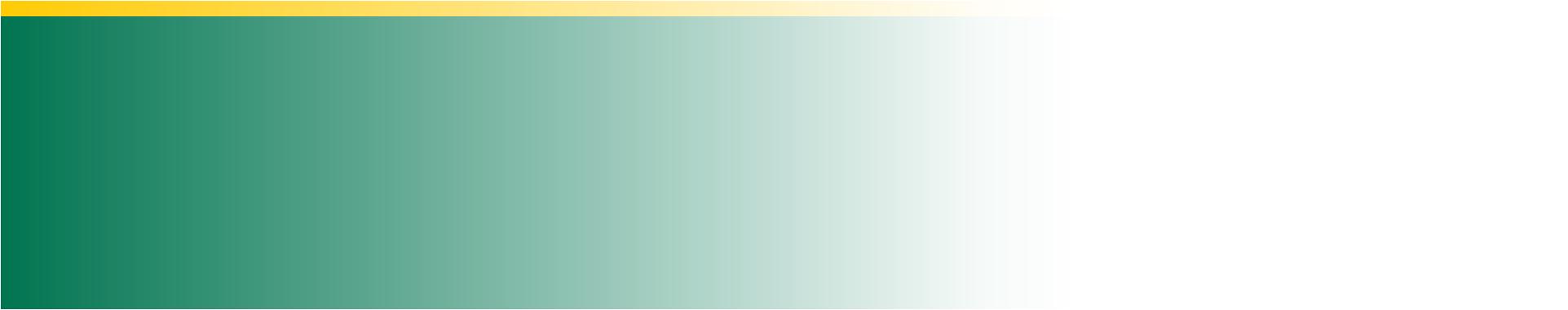 FIP - Fundos de Investimento
em Participações

FMIEE - Fundos Mútuos de Investimento
em Empresas Emergentes
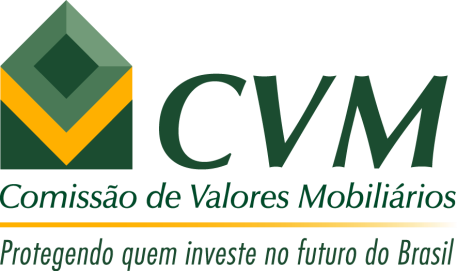 Regulamentação Atual dos Fundos de Private Equity e Venture Capital
FIP: Instrução CVM nº 391, de 16 de julho de 2003

FMIEE: Instrução CVM nº 209, de 25 de março de 1994

Audiências Públicas encerradas em março de 2016:
Unificar a ICVM 391 e 209 em uma nova Instrução; e
Criar regras contábeis para os fundos, que passarão a observar substancialmente o disposto nos pronunciamentos contábeis emanados pelo CPC (atualmente o regulamento define as regras contábeis).
Dados da indústria
Fonte: CVM (Data-base: Dezembro/2015)
Regras atuais
FMIEE – “Fundo de venture capital”:
Investimento em valores mobiliários de S.A., aberta ou fechada.
Empresa investida deve apresentar faturamento  líquido de até R$150 milhões por ano.
Exigência de auditoria para as demonstrações contábeis das companhias investidas.
Prazo máximo de duração de 10 anos.
Fundo voltado para investidores em geral.
Regras atuais
FIP – “Fundo de private equity”:
Investimento em valores mobiliários de S.A., aberta ou fechada, sem limite de faturamento.
FIP deve exercer efetiva influência na gestão da companhia investida.
Companhia investida deve atender à padrões mínimos de governança corporativa, incluindo a auditoria de suas demonstrações contábeis.
Não há prazo máximo de duração do fundo.
Fundo voltado para investidores qualificados.
Alteração proposta na Audiência Pública
Proposta de transformar os FMIEE em:
FIP Capital Semente.
FIP Empresas Emergentes.

Outras classificações previstas para a nova Instrução:
FIP Infraestrutura e FIP Produção Econômica Intensiva em Pesquisa, Desenvolvimento e Inovação (Lei nº 11.478, de 29 de maio de 2007).
FIP – Investimento no Exterior.
FIP sem classificação específica (proposta pós-audiência: FIP Multiestratégia).
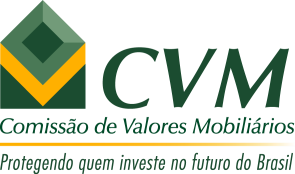 Alteração proposta na Audiência Pública
FIP Capital Semente (principais evoluções):
Permite investimento em sociedades limitadas com receita bruta anual de até R$10 milhões (proposta pós-audiência: R$16 milhões).
Isenção de auditoria da empresa investida.
Dispensa dos requisitos mínimos de governança corporativa previstos para as investidas de FIP em geral.

FIP Empresas Emergentes:
Permite investimento em empresas com receita bruta anual de até R$300 milhões.
Obrigação de auditoria da empresa investida, porém há isenção de determinados padrões de governança.
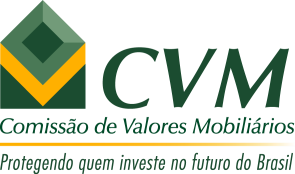 FIM!


Thiago Paiva Chaves
srb@cvm.gov.br